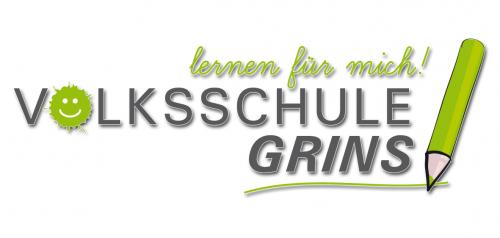 Lesetraining
SW 22
K ; k
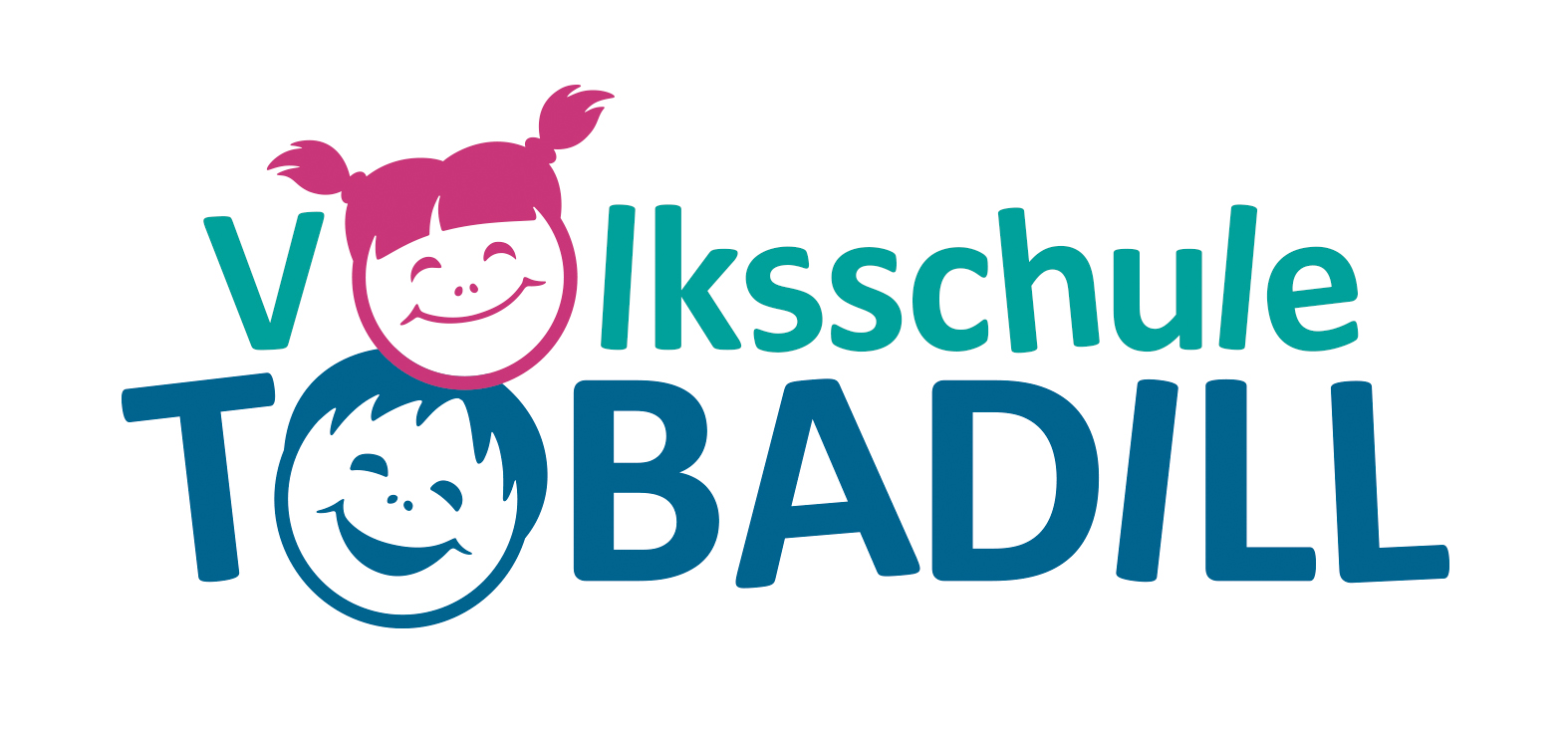 ka    ke    ki    ko    ku
kra    kre    kri    kro    kru
kru    kro    kri    kra    kre
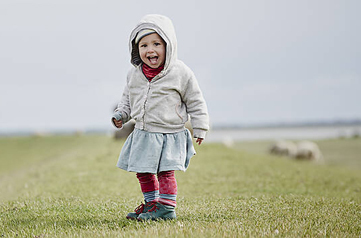 ein Kind
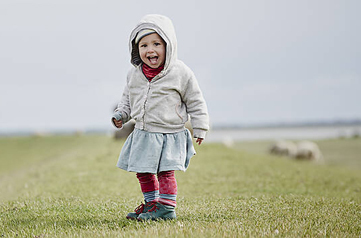 das Kind
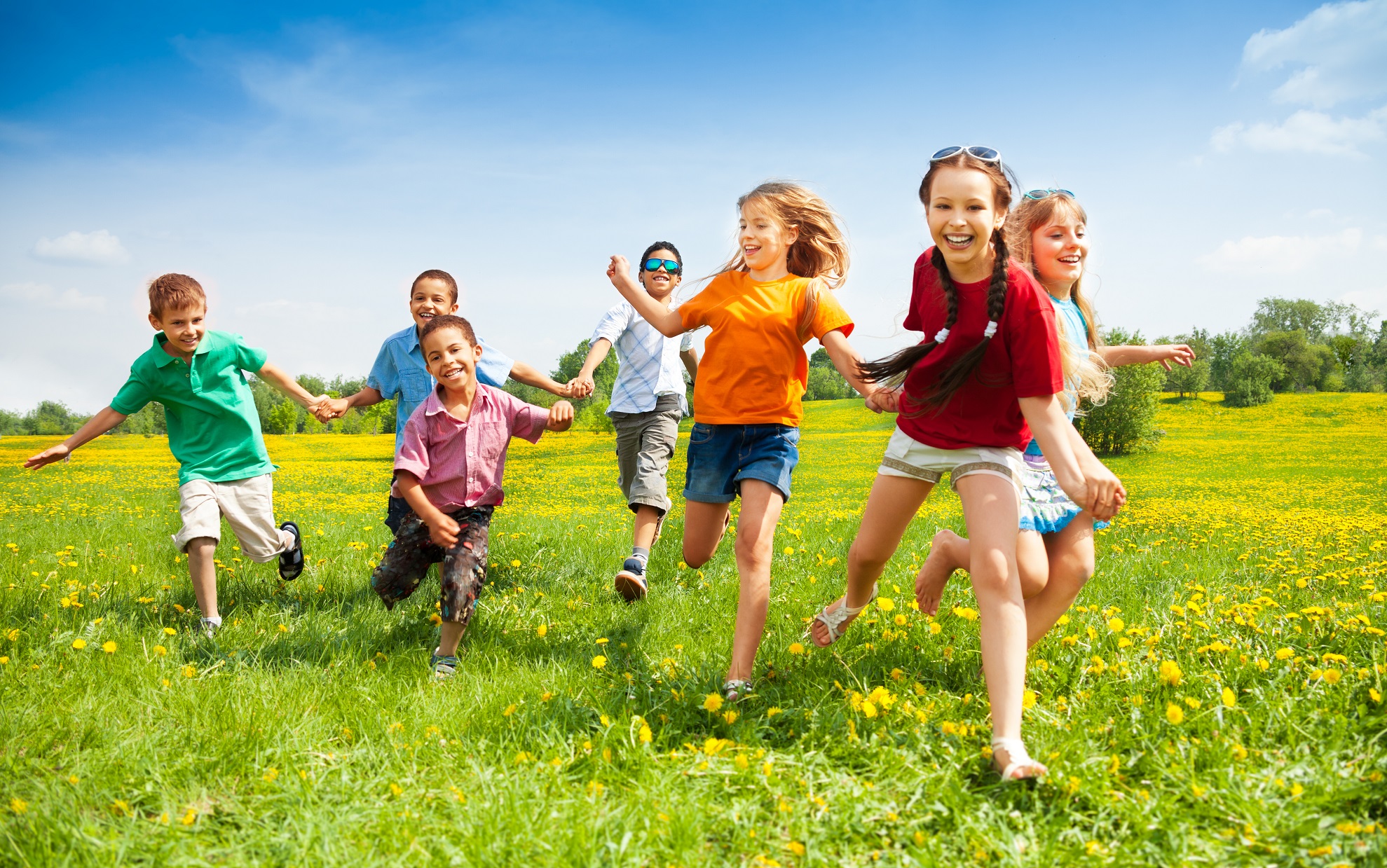 die Kinder
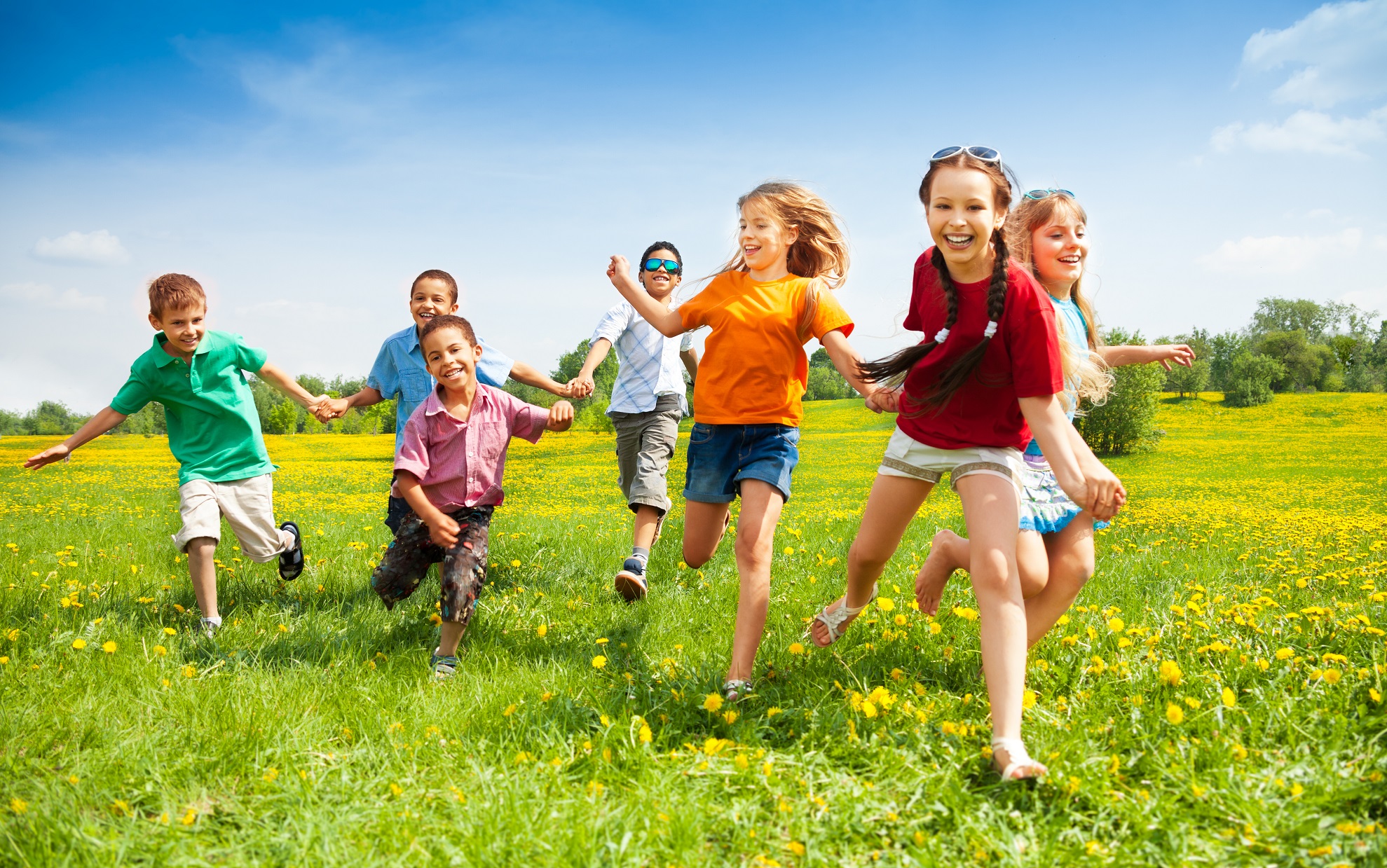 viele Kinder
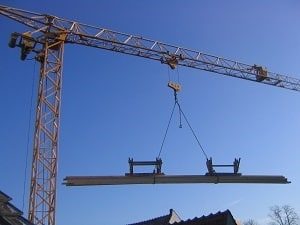 ein Kran
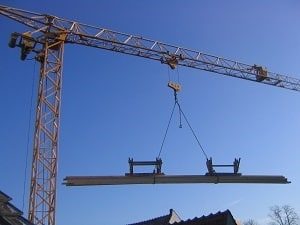 der Kran
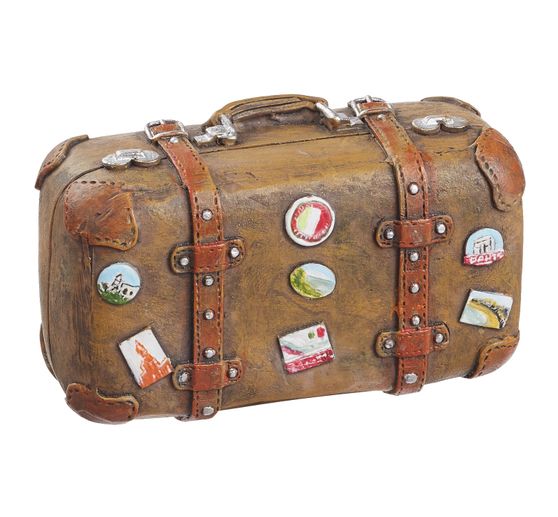 ein Koffer
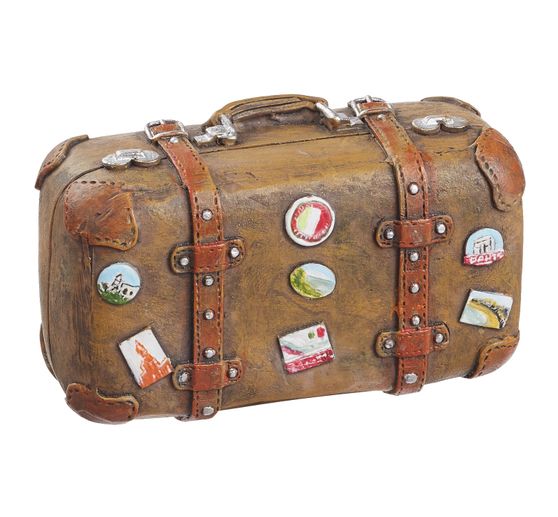 der Koffer
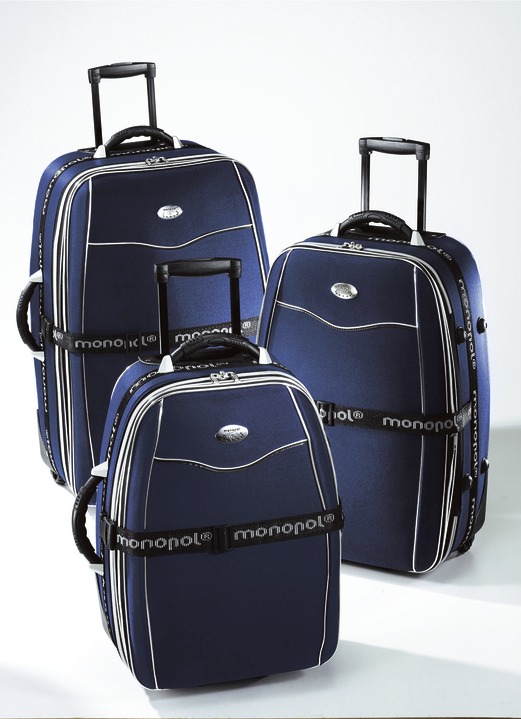 die Koffer
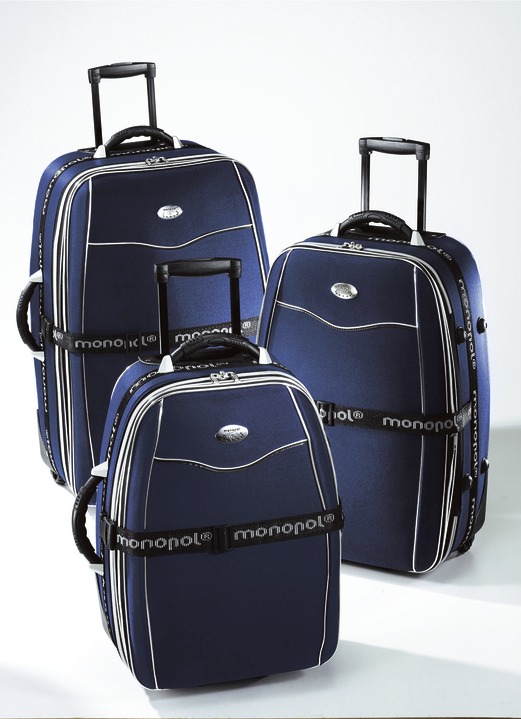 viele Koffer
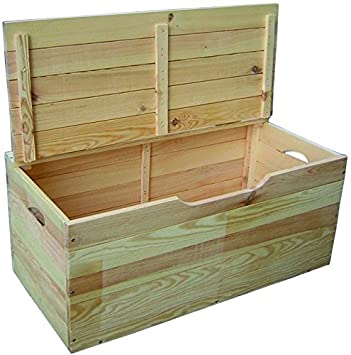 eine Kiste
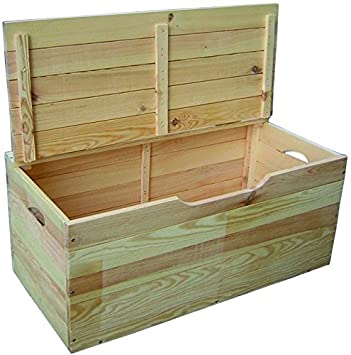 die Kiste
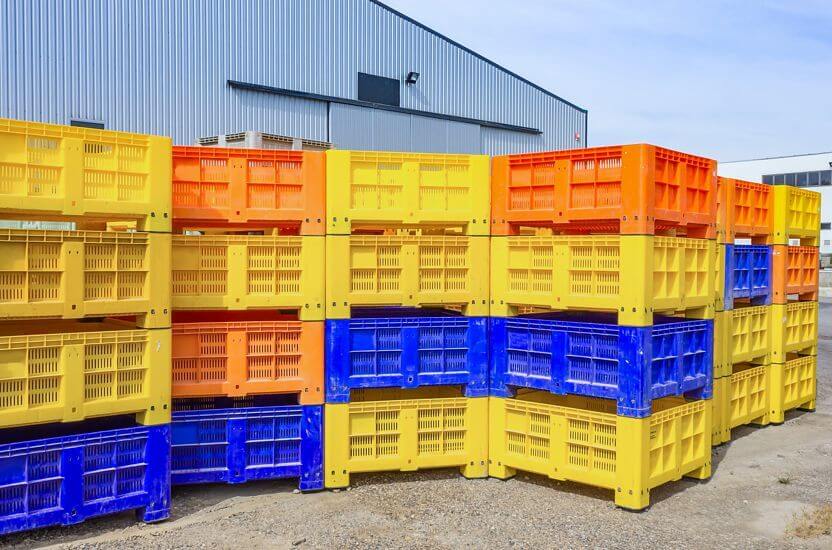 die Kisten
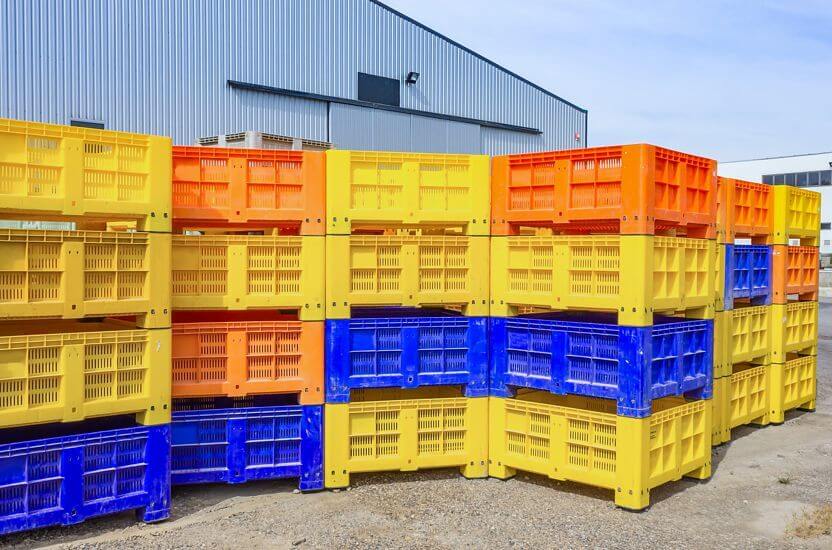 viele Kisten
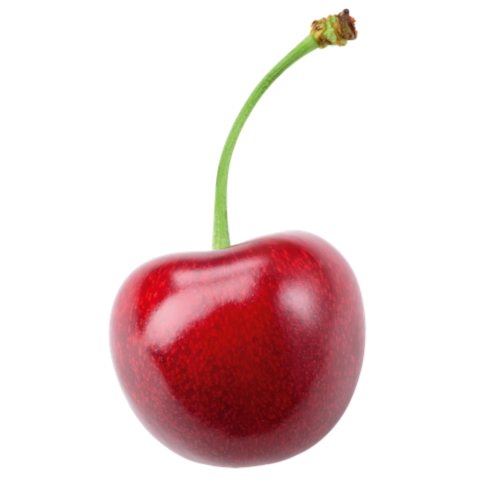 eine Kirsche
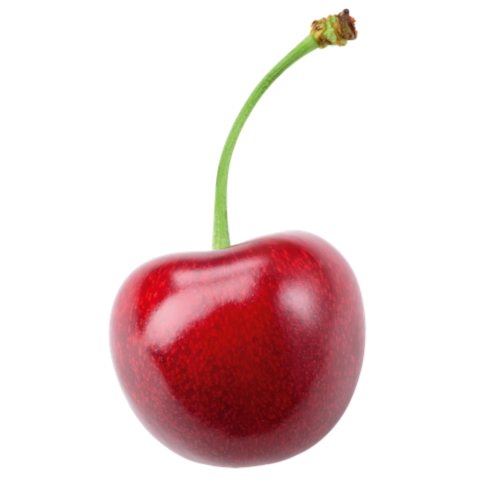 die Kirsche
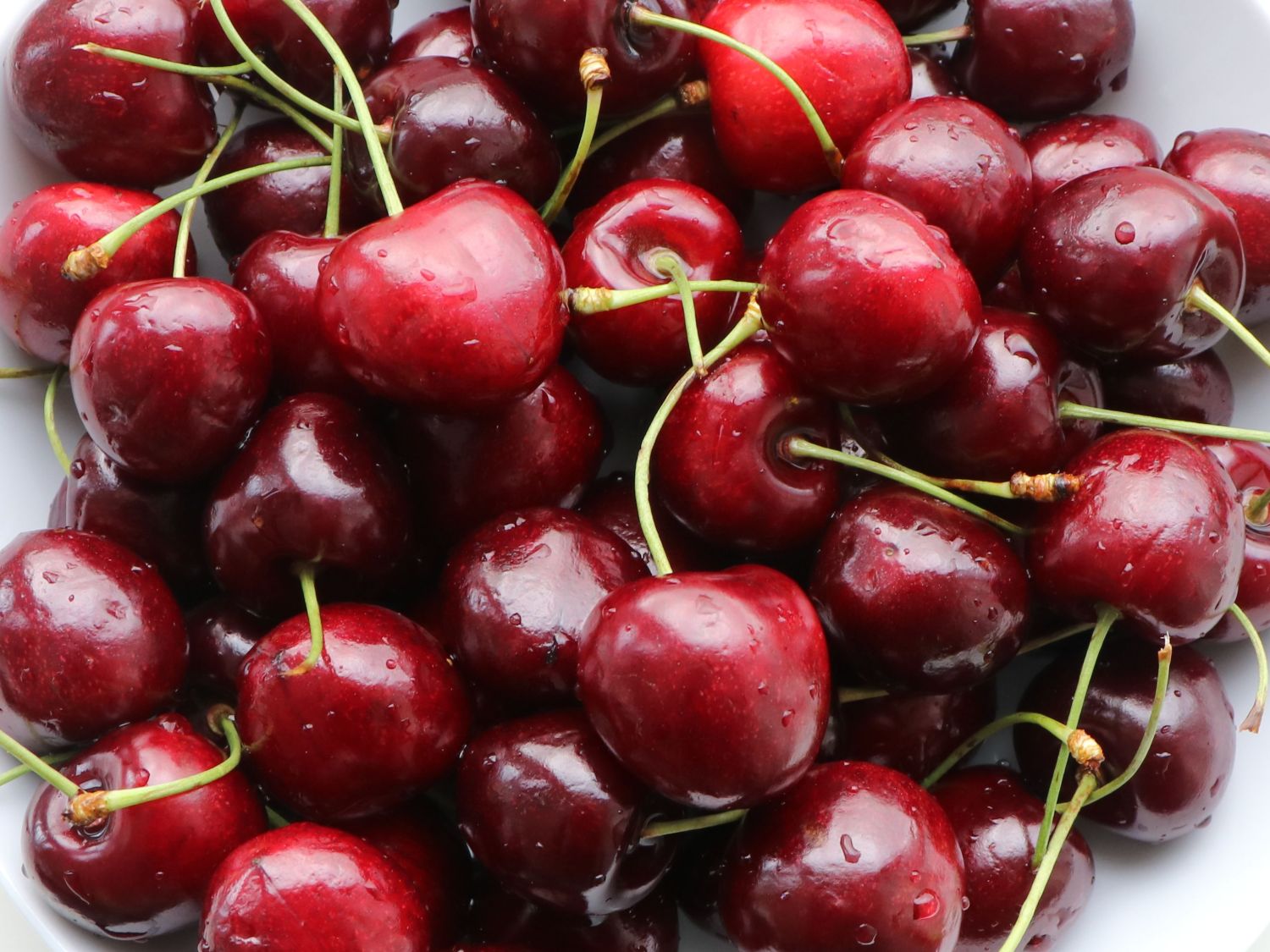 die Kirschen
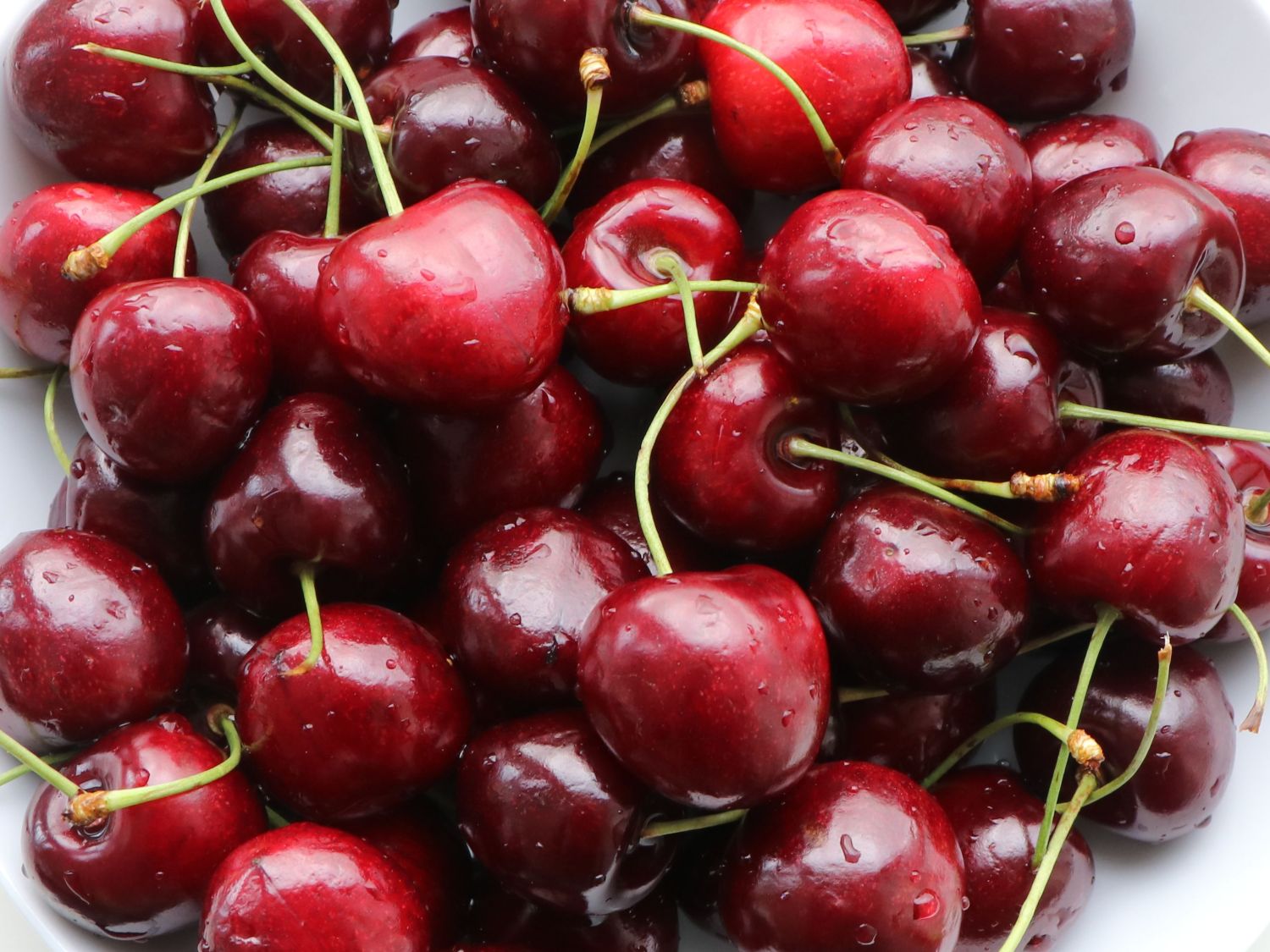 viele Kirschen
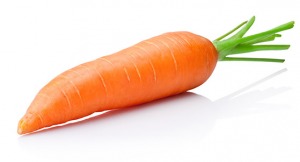 eine Karotte
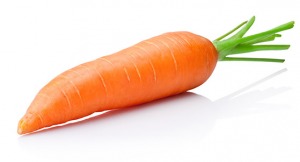 die Karotte
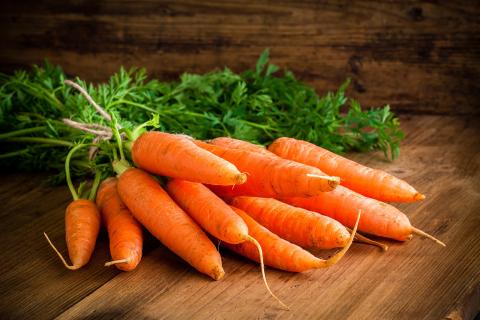 die Karotten
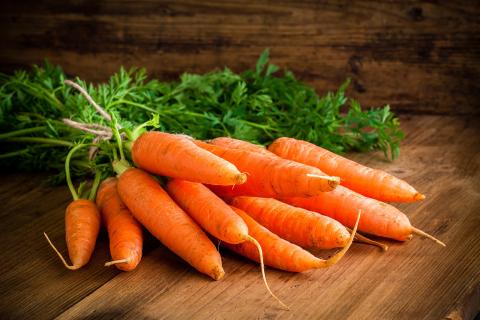 viele Karotten
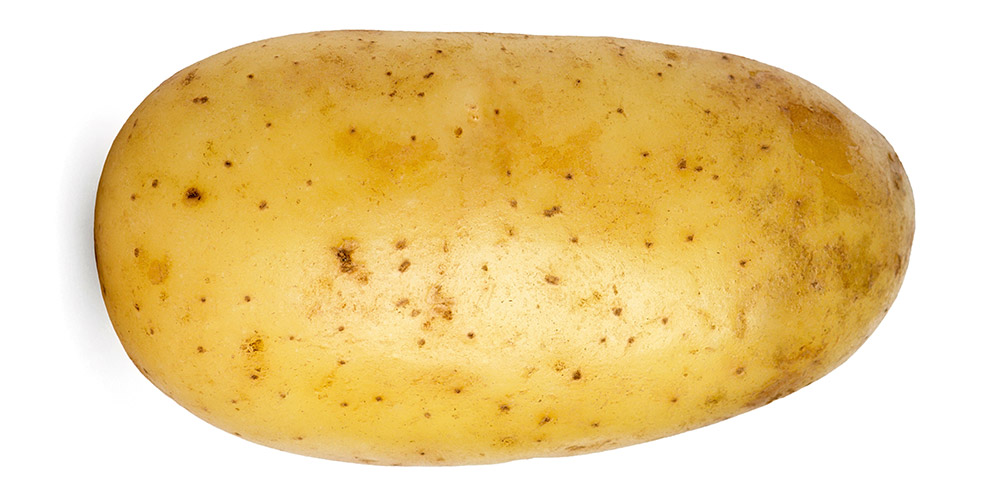 eine Kartoffel
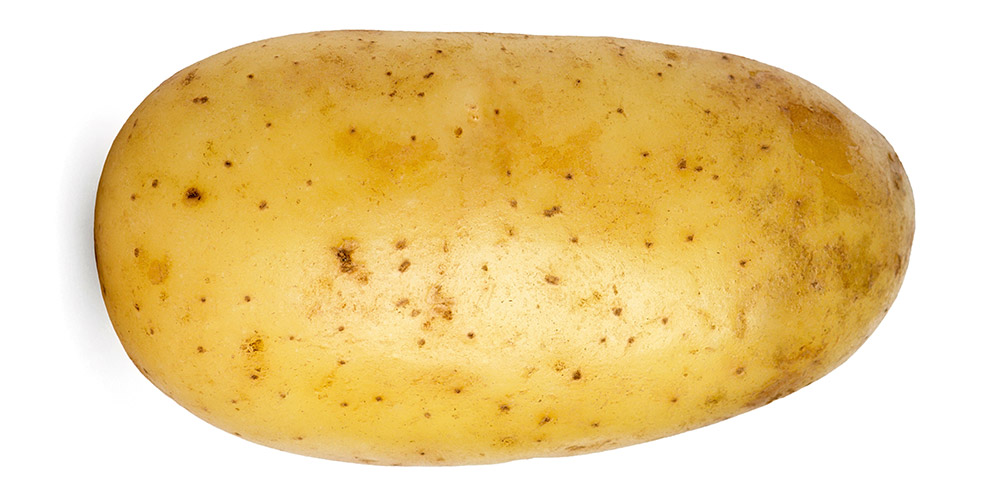 die Kartoffel
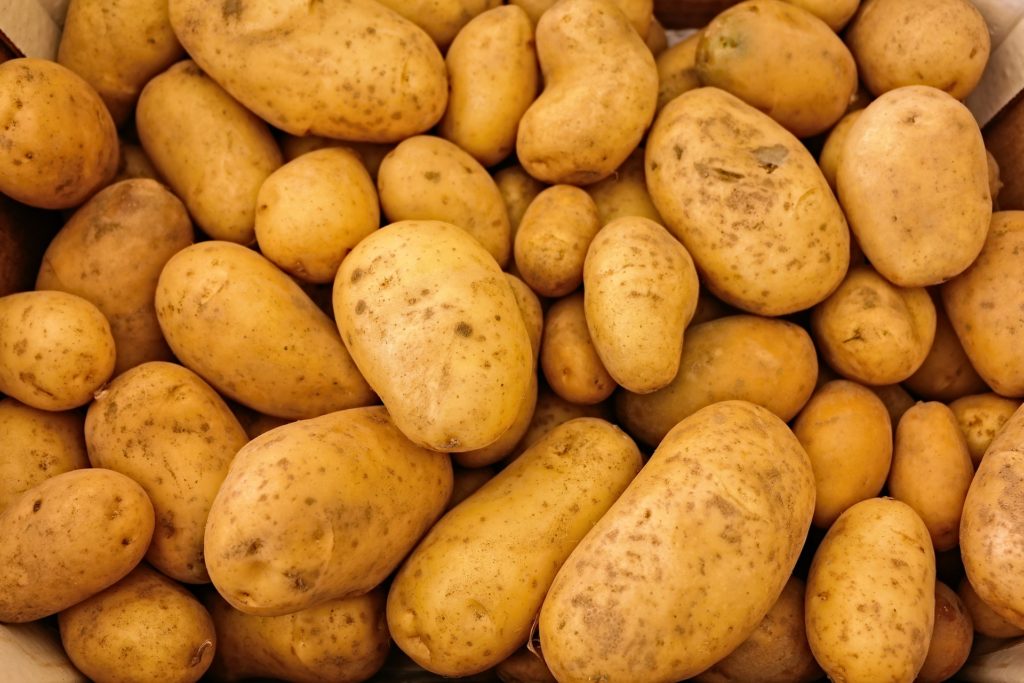 die Kartoffeln
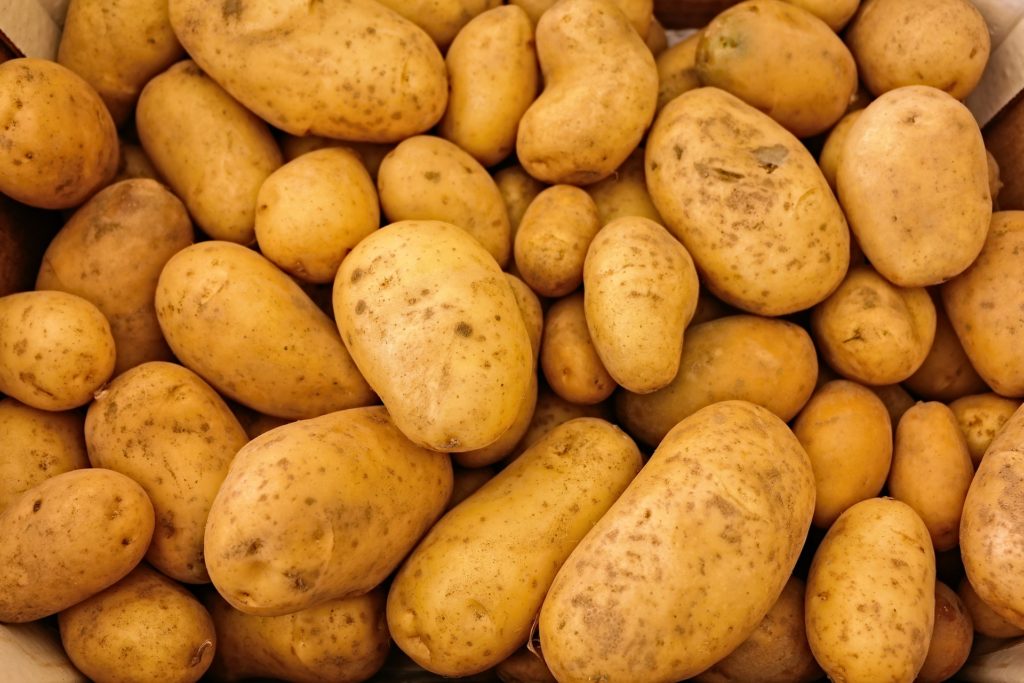 viele Kartoffeln
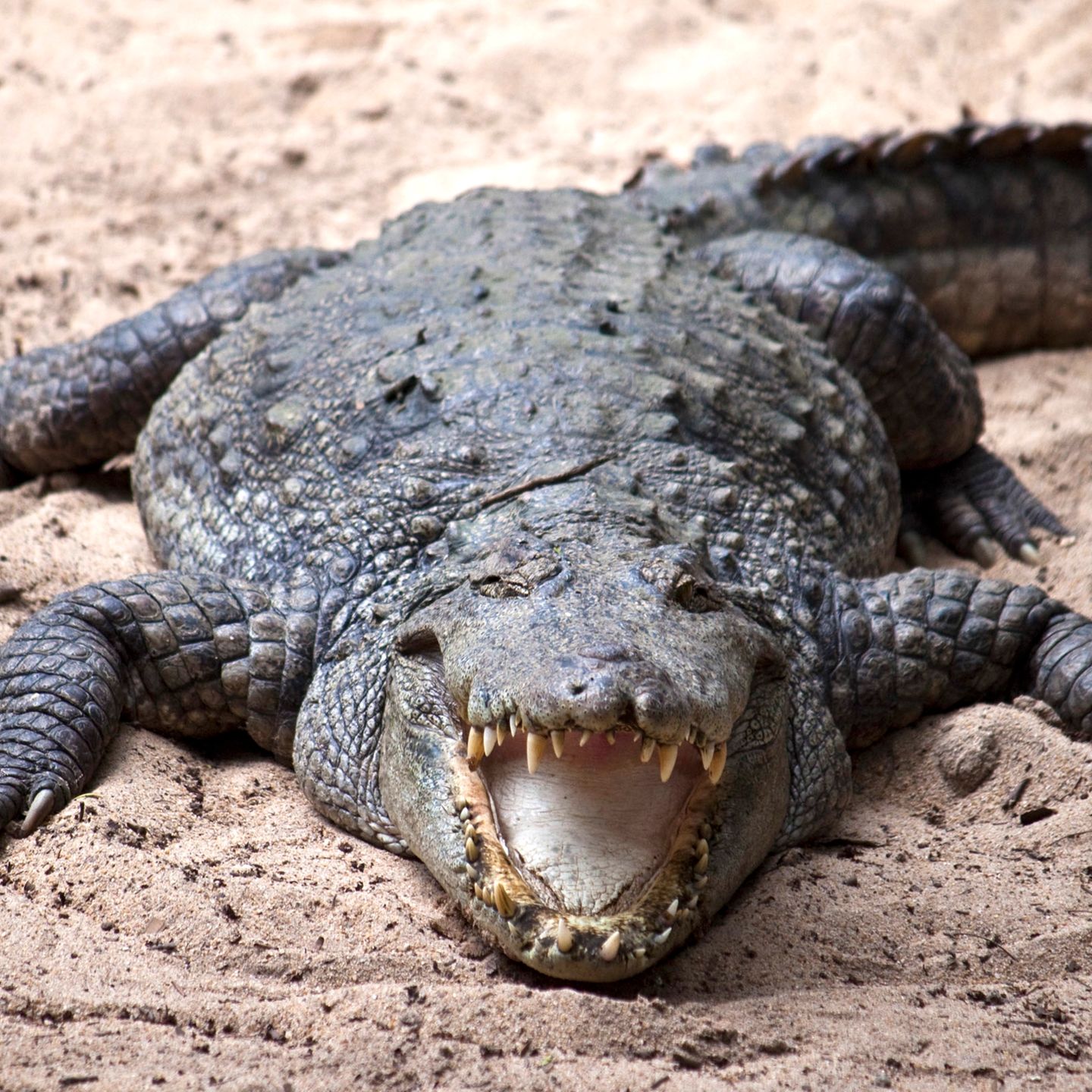 ein Krokodil
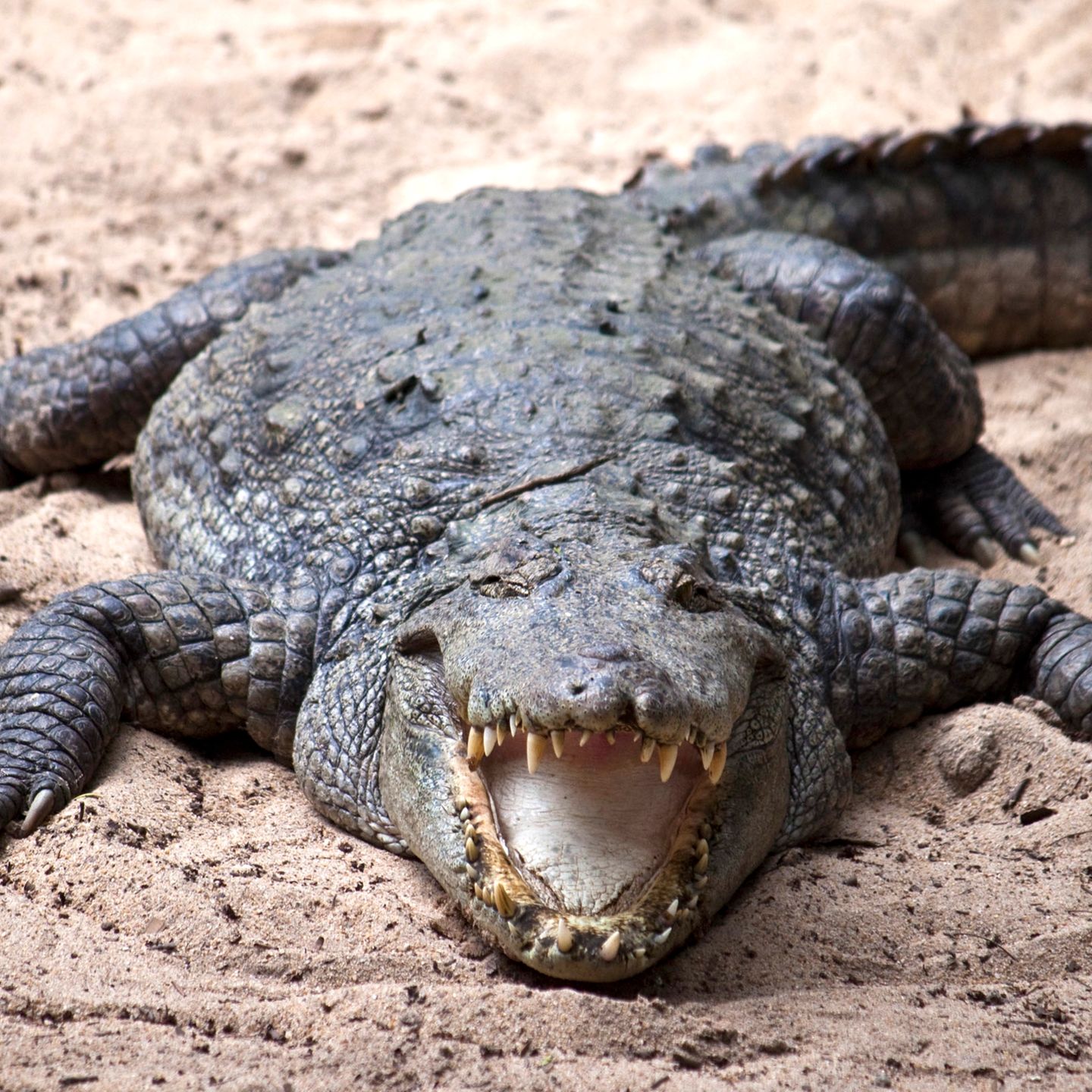 das Krokodil
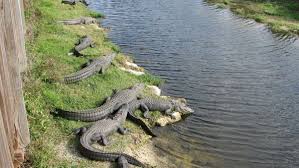 die Krokodile
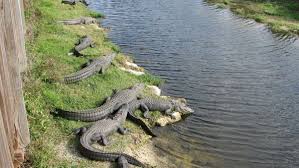 viele Krokodile
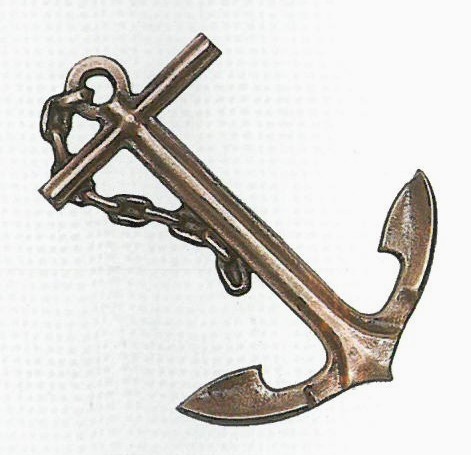 ein Anker
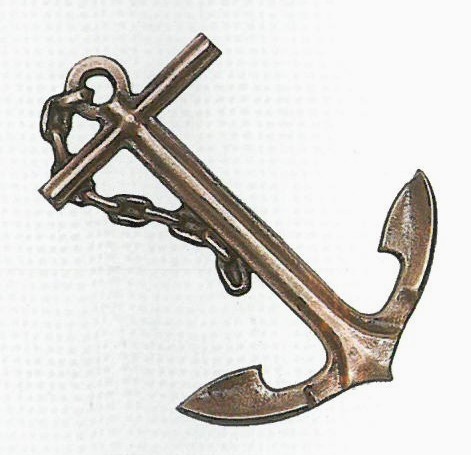 der Anker
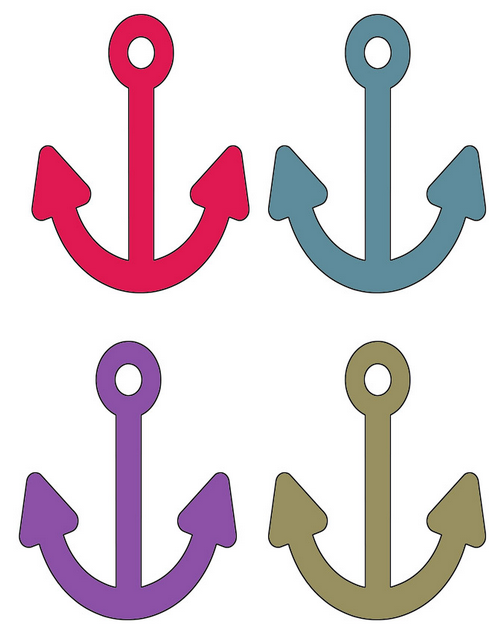 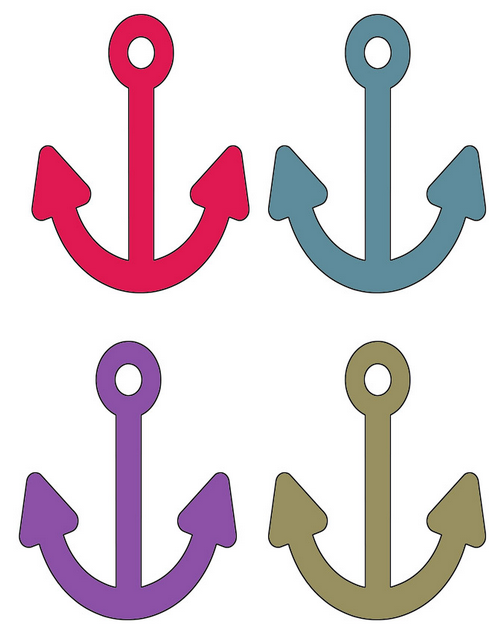 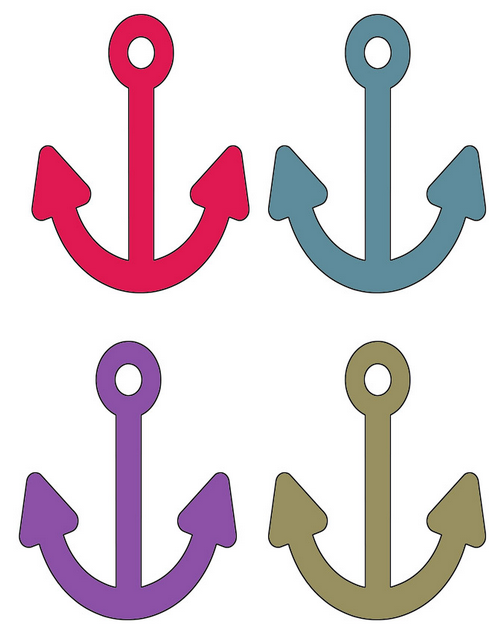 die Anker
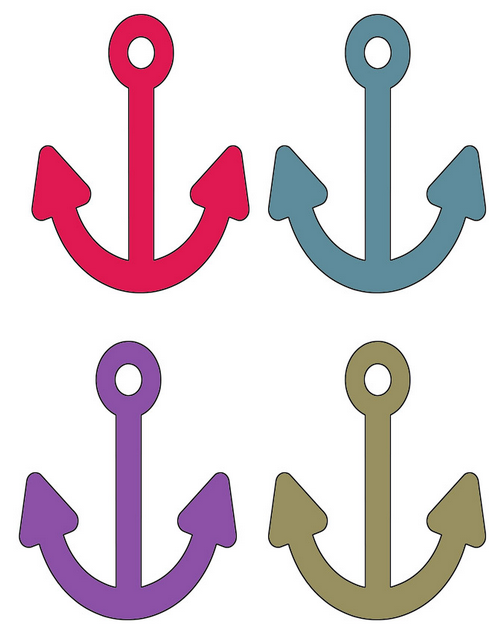 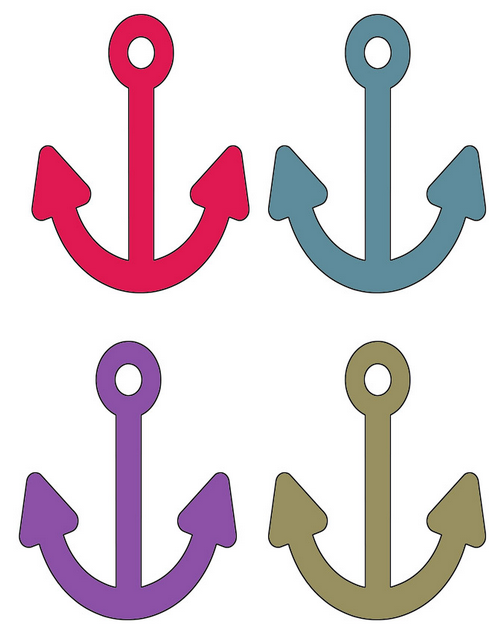 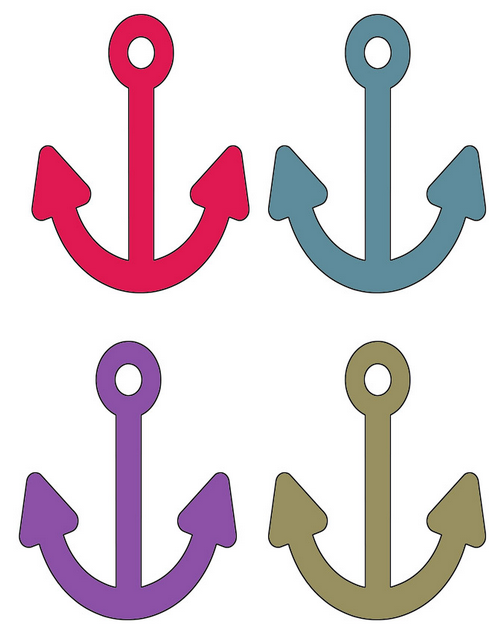 viele Anker
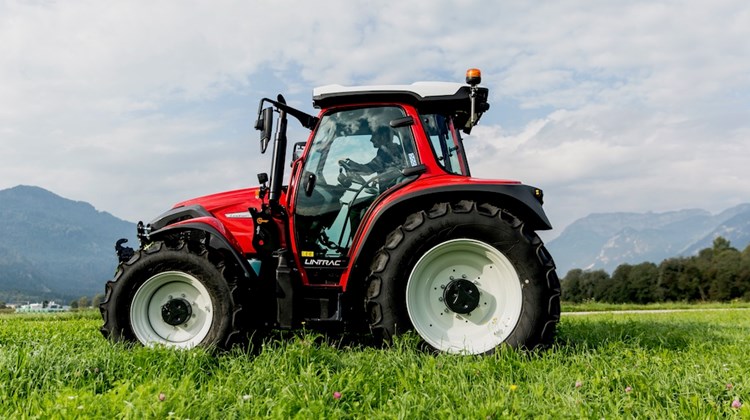 ein Traktor
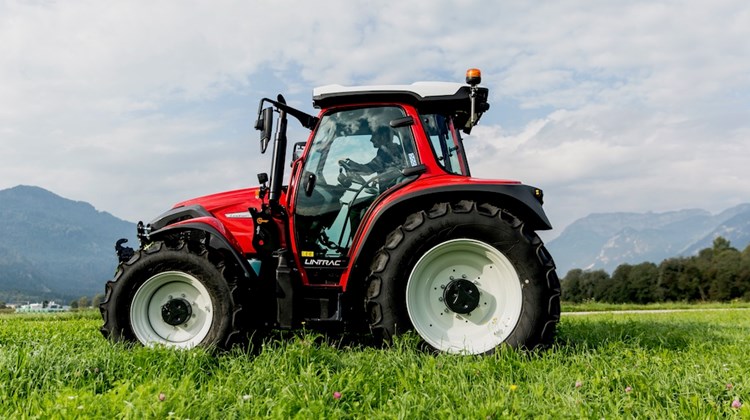 der Traktor
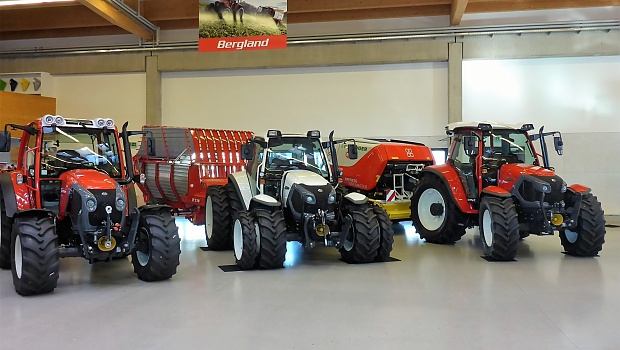 die Traktoren
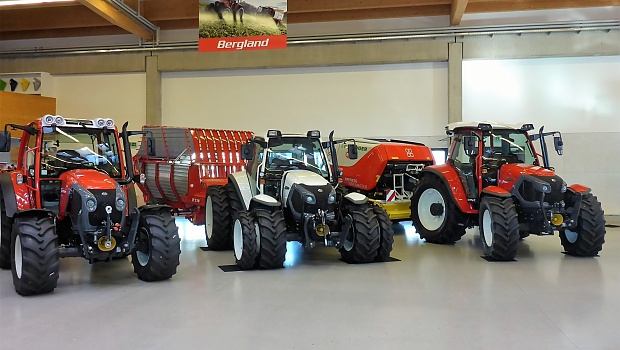 viele Traktoren
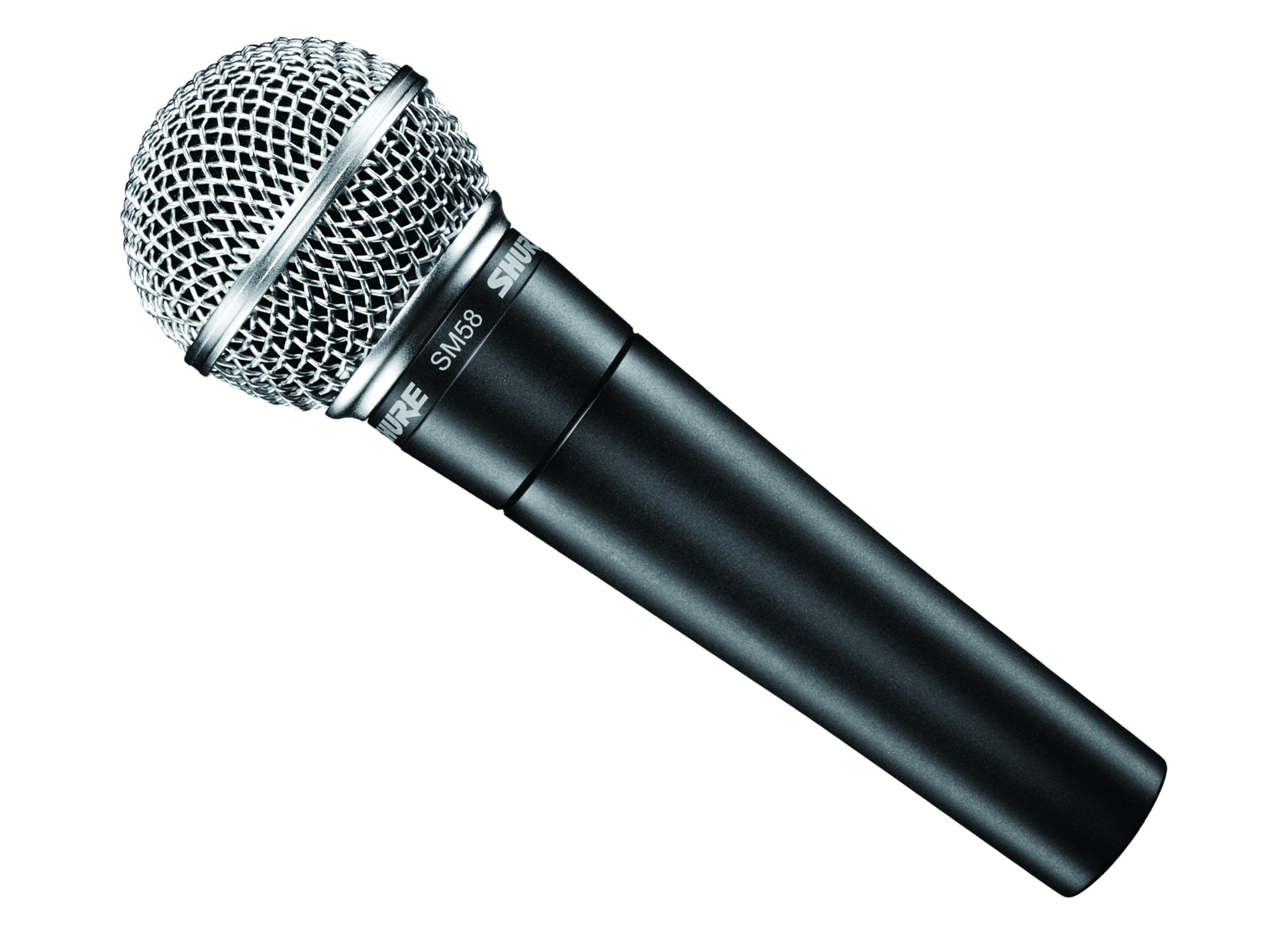 ein Mikrofon
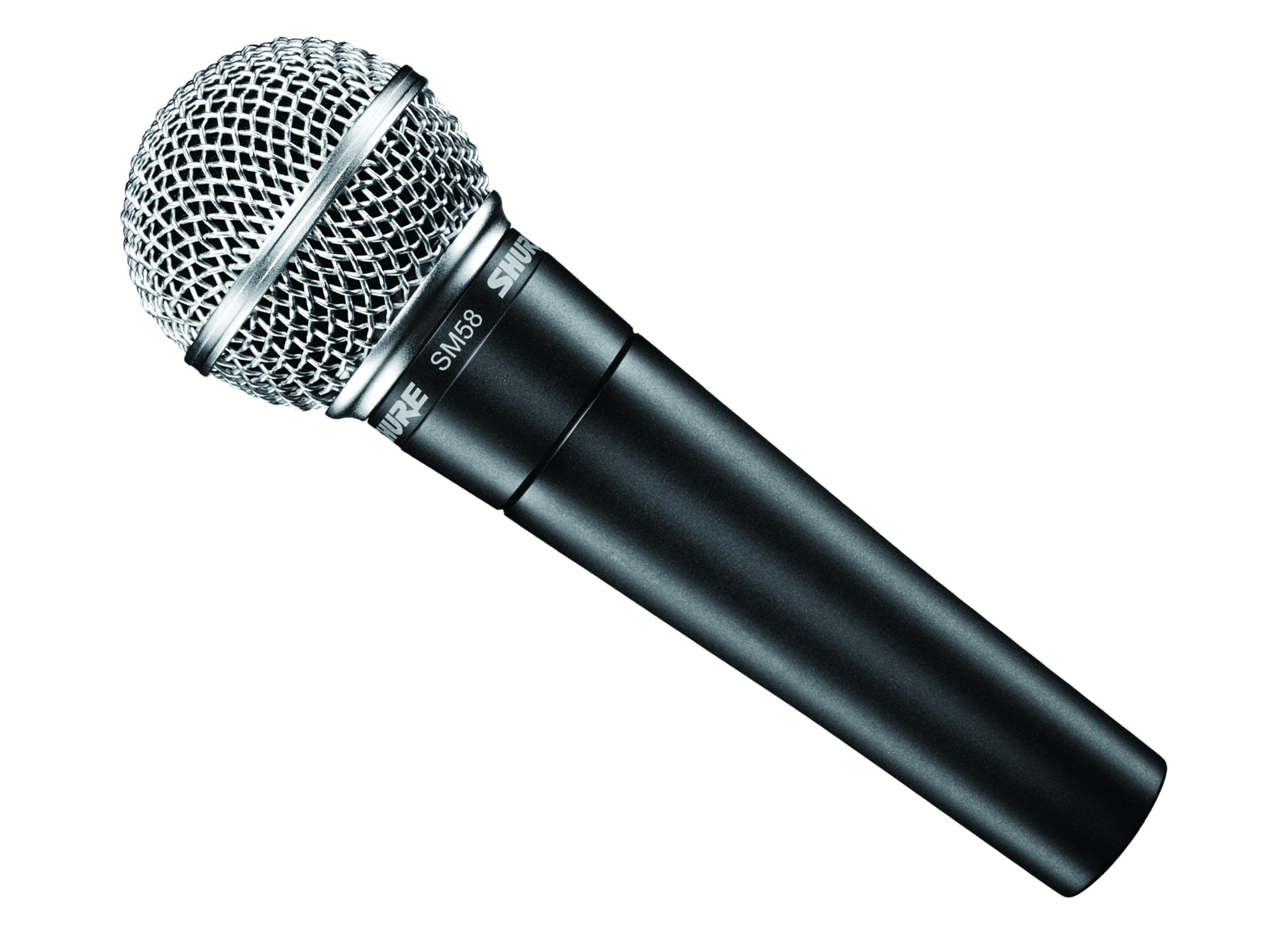 das Mikrofon
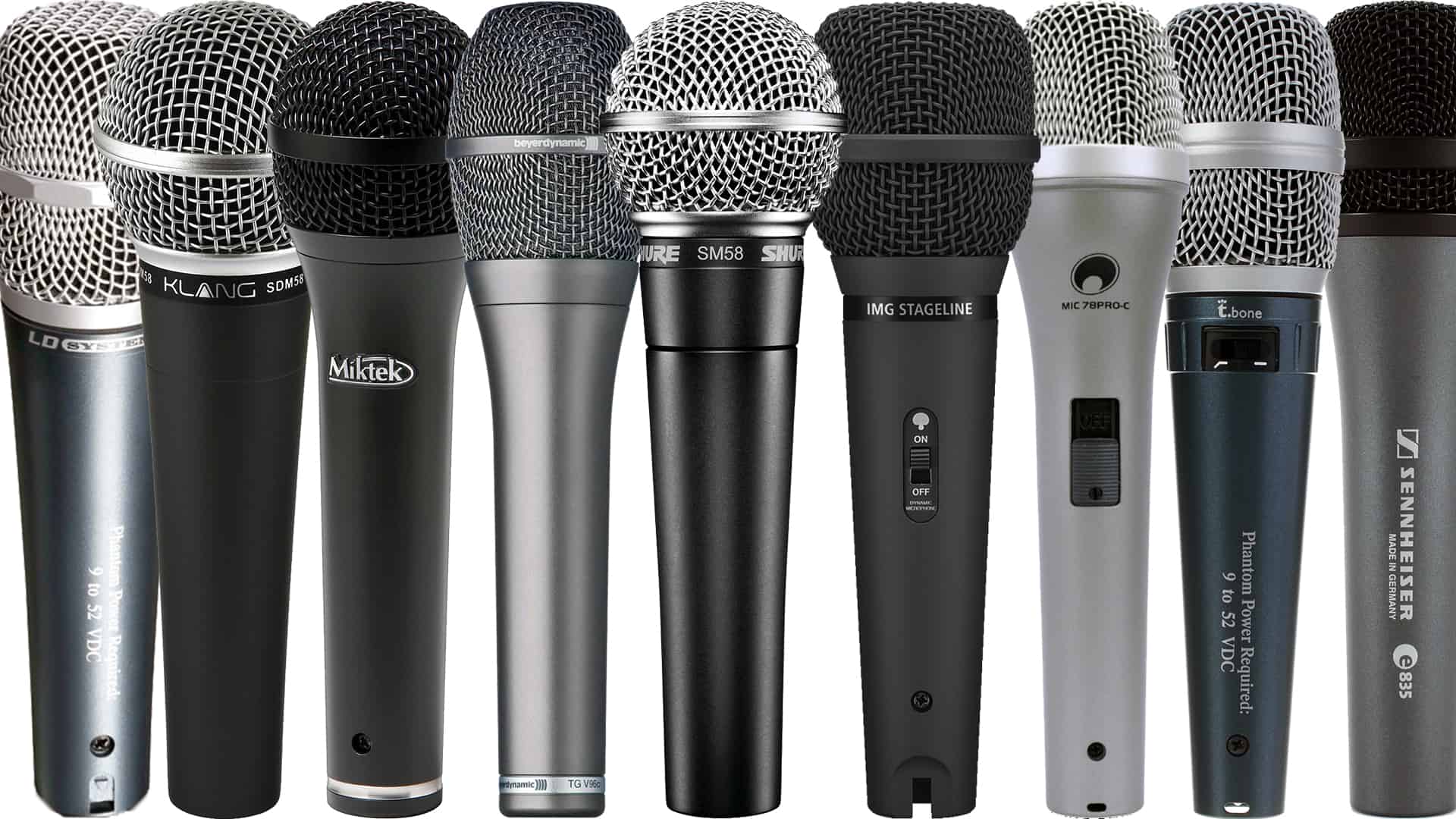 die Mikrofone
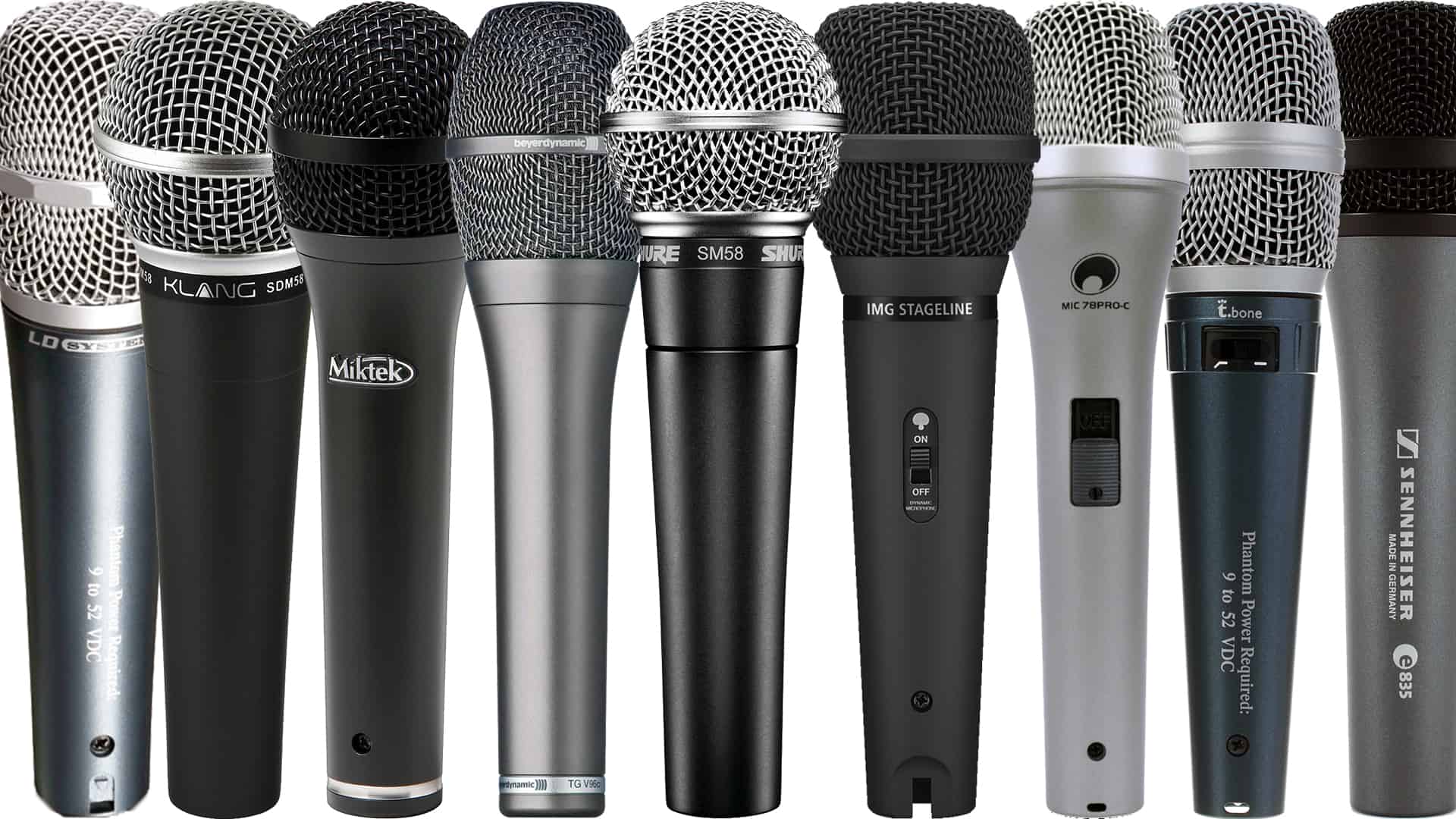 viele Mikrofone
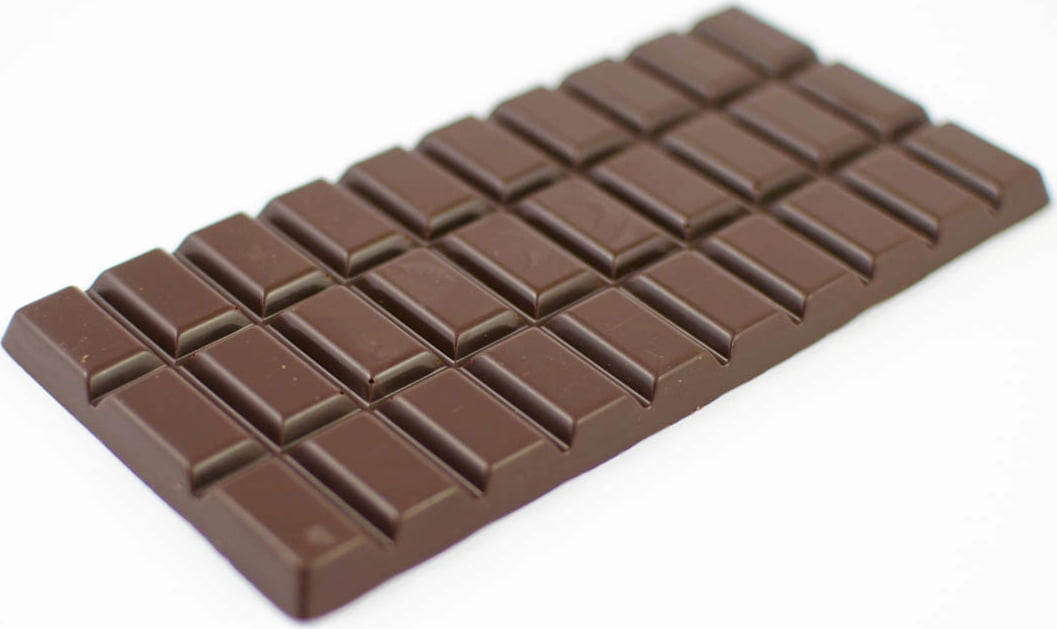 eine Tafel Schokolade
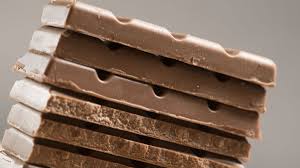 viele Tafeln Schokolade
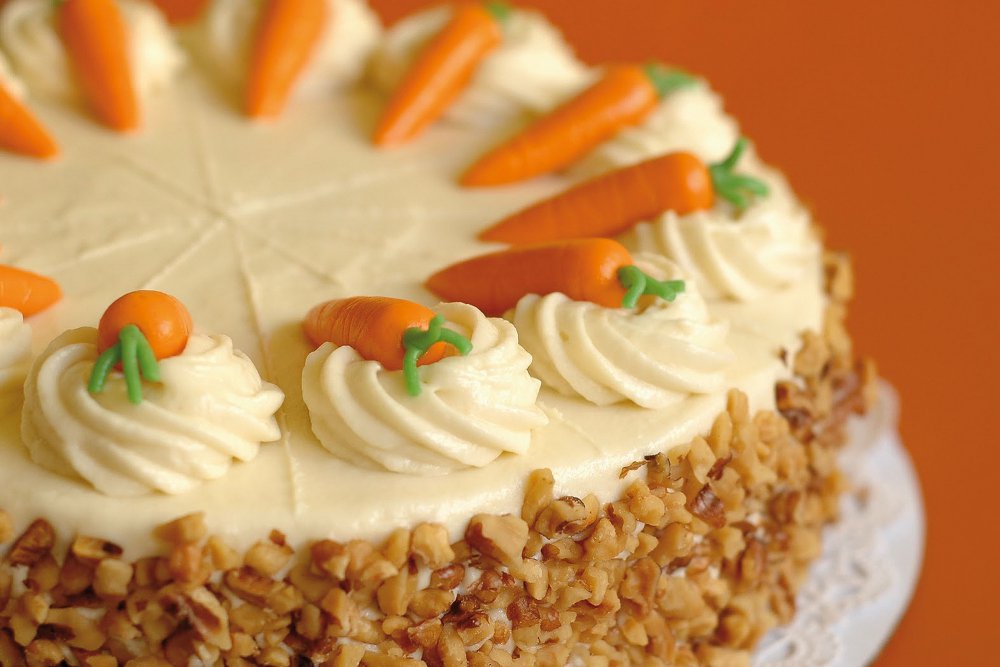 die Karottentorte
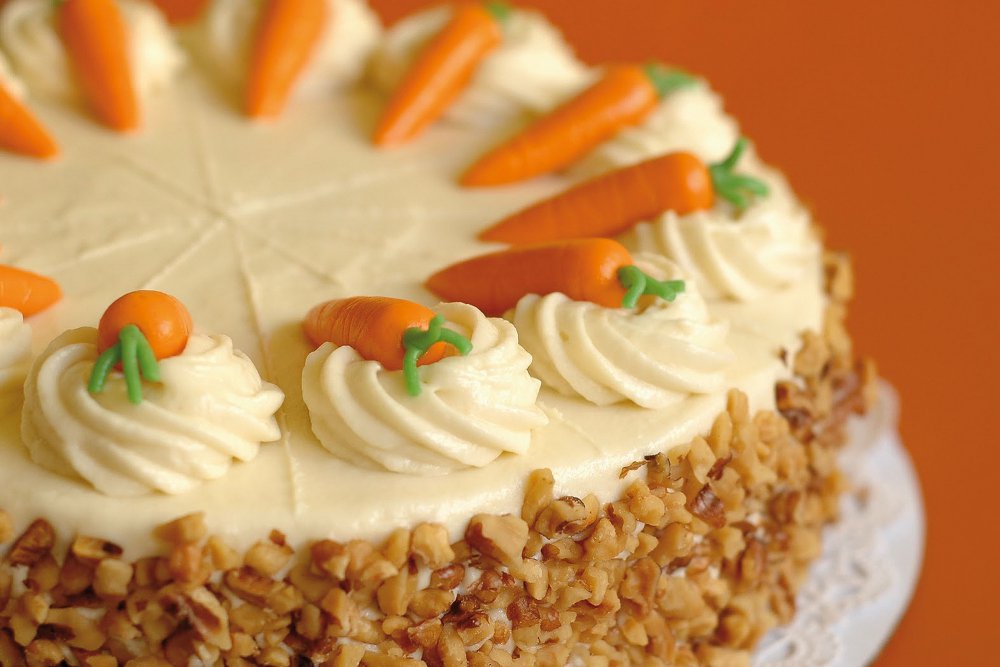 Ich esse eine Karottentorte.